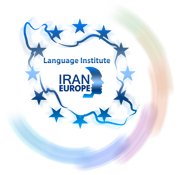 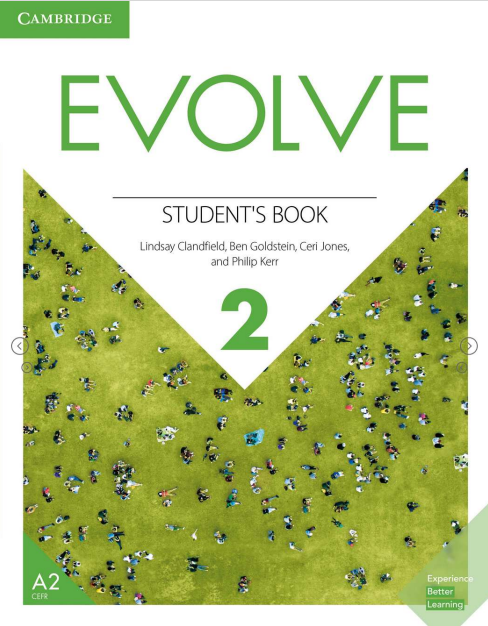 Evolve 2A
1.1
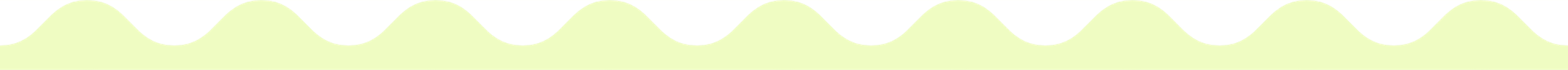 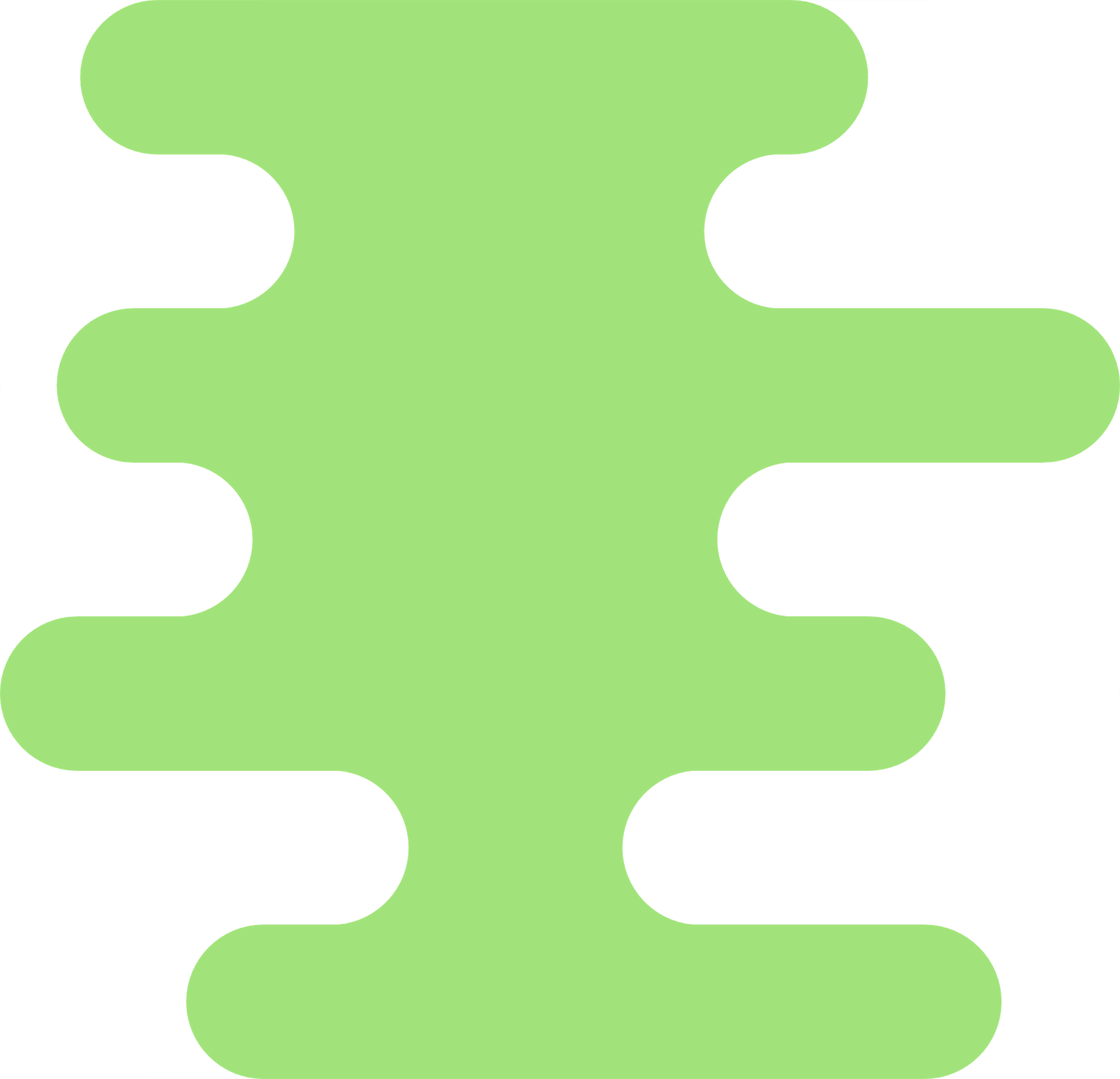 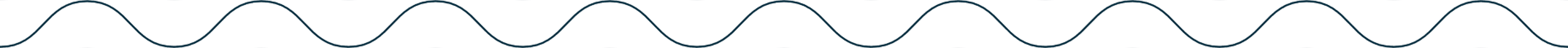 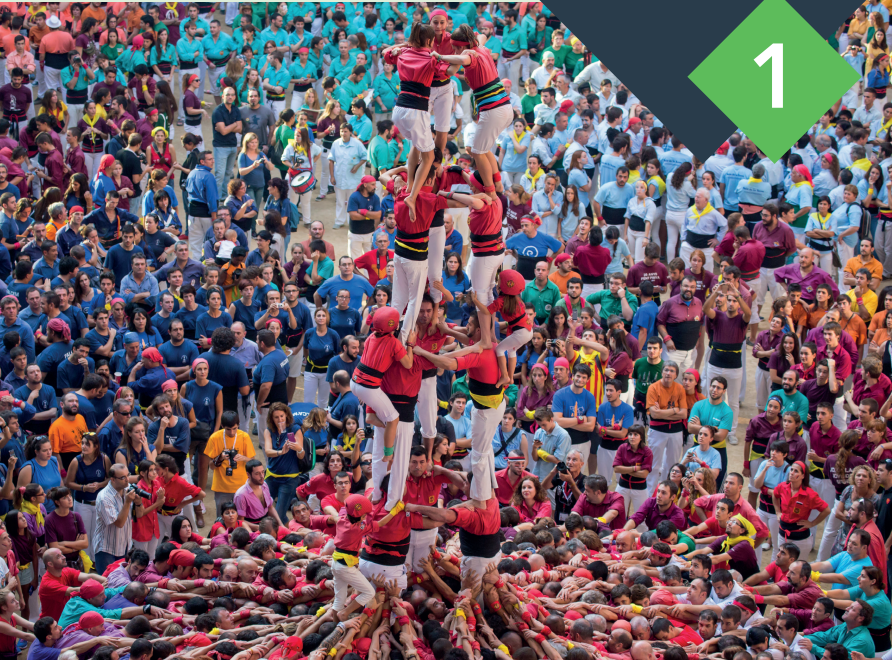 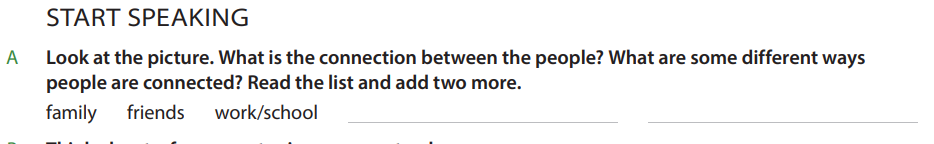 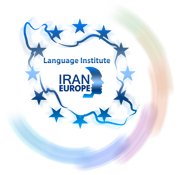 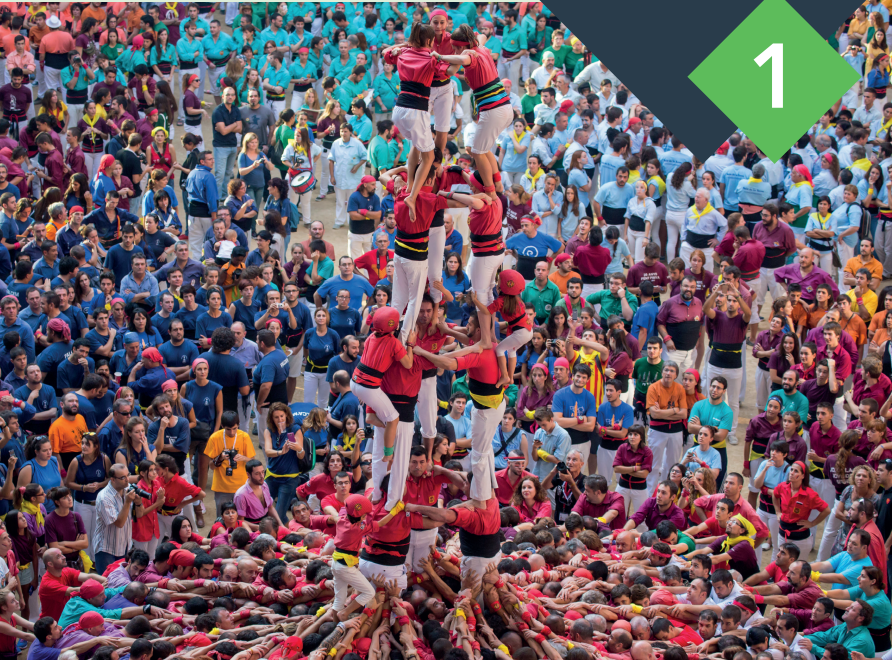 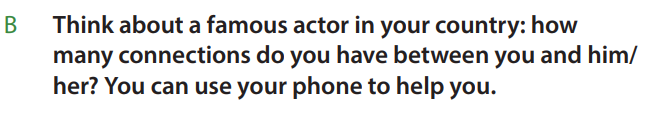 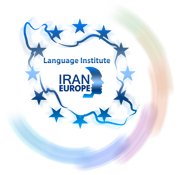 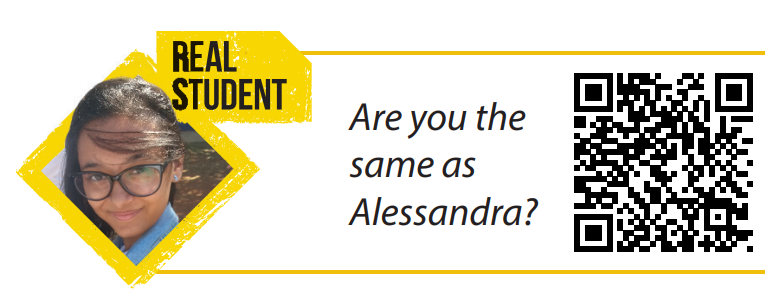 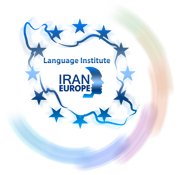 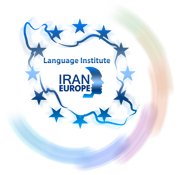 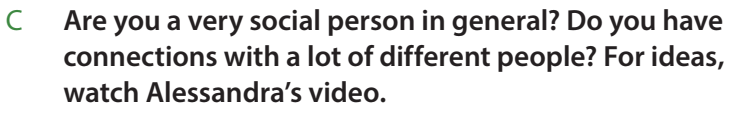 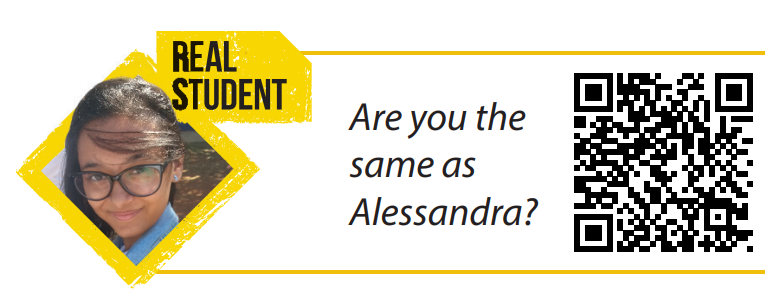 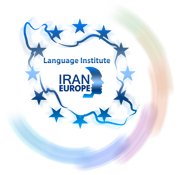 Today, how many people did you say “hello” to?
Write down as many people as you can think of!
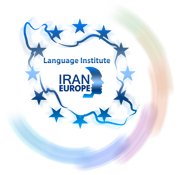 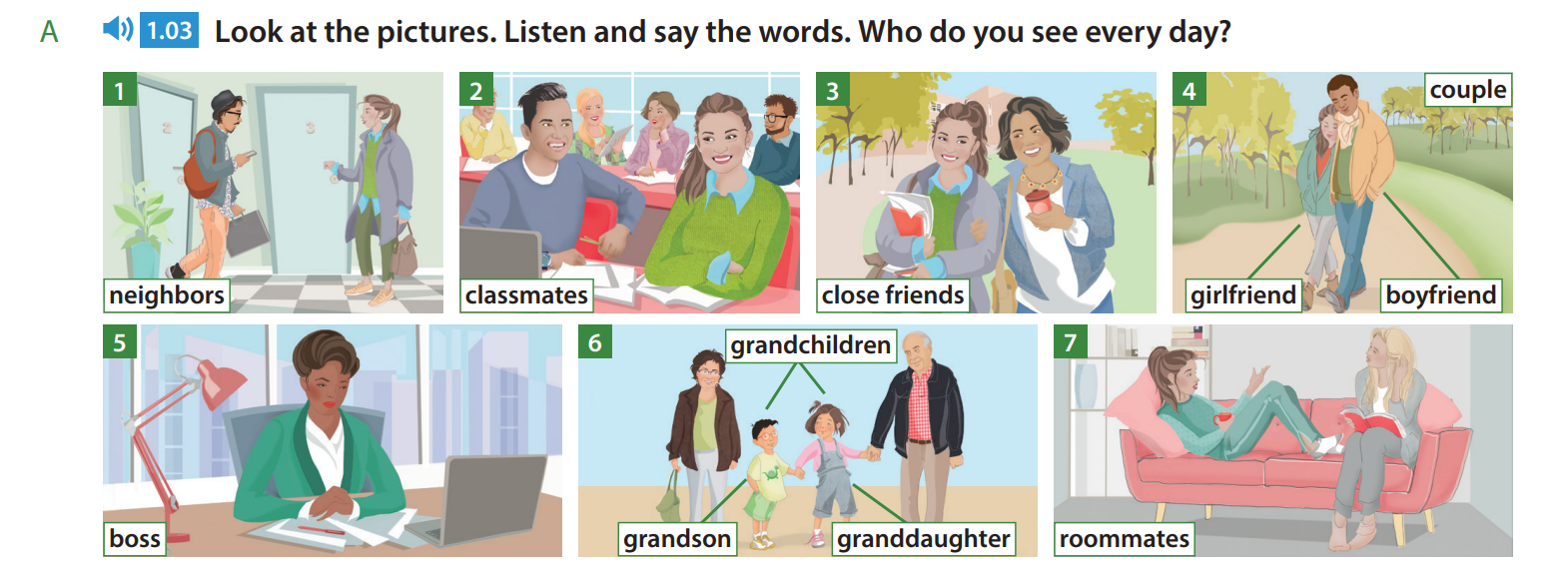 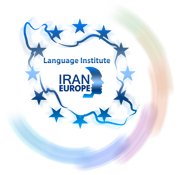 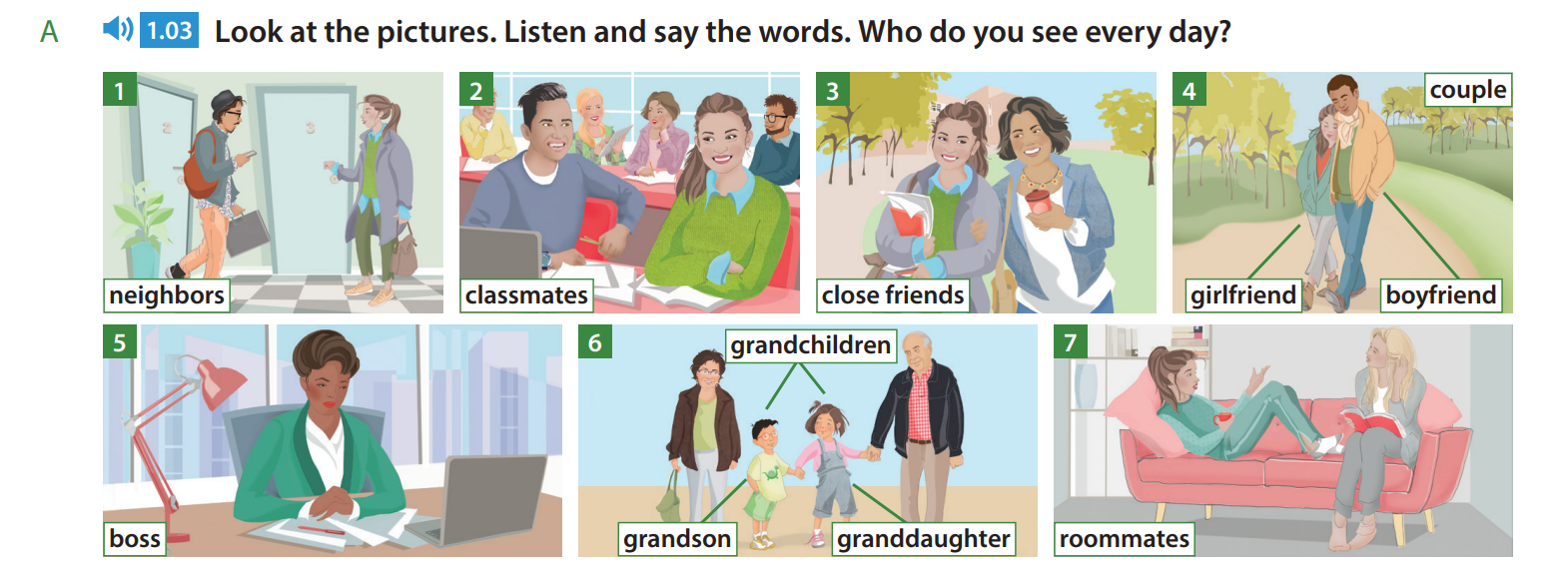 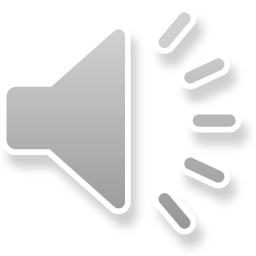 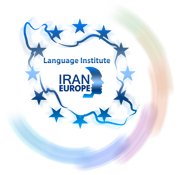 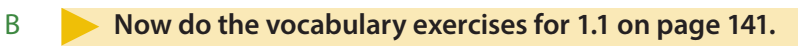 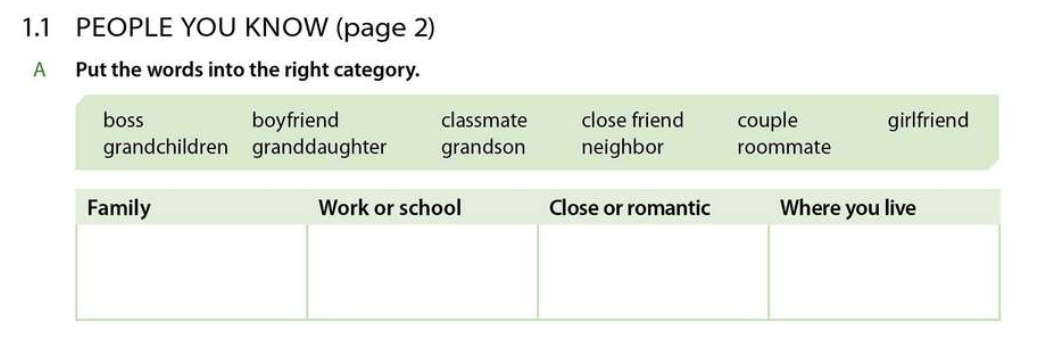 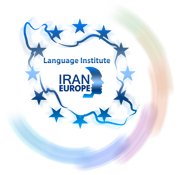 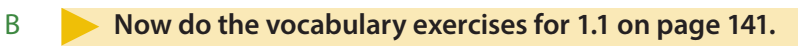 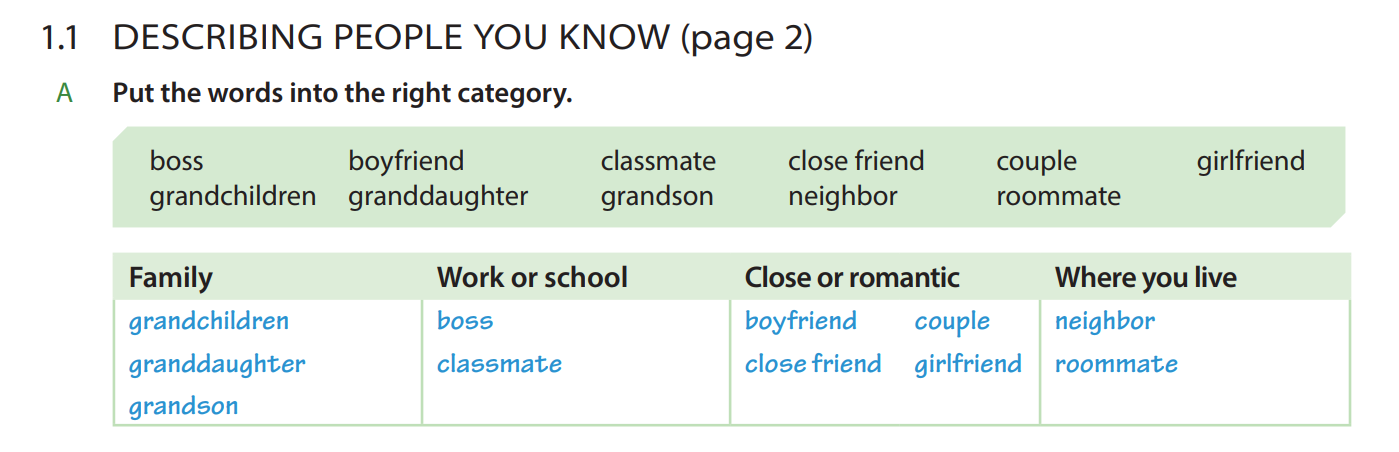 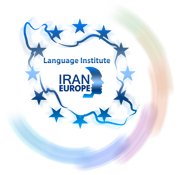 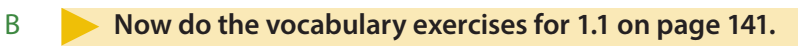 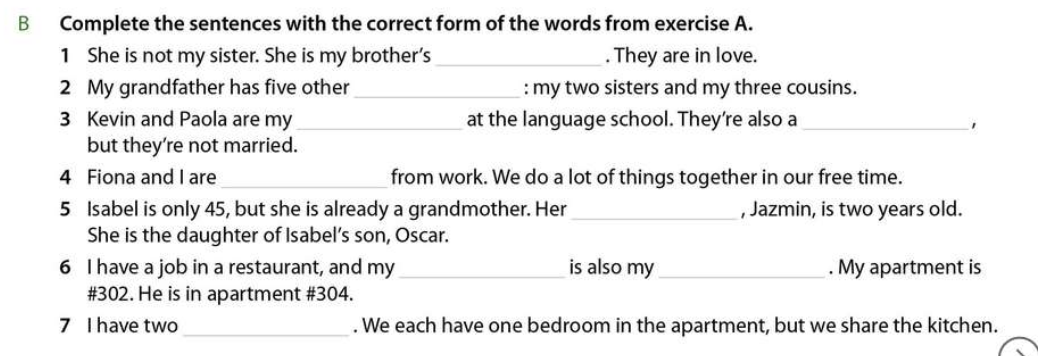 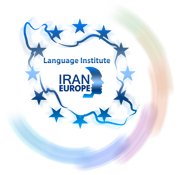 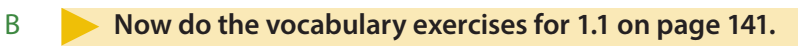 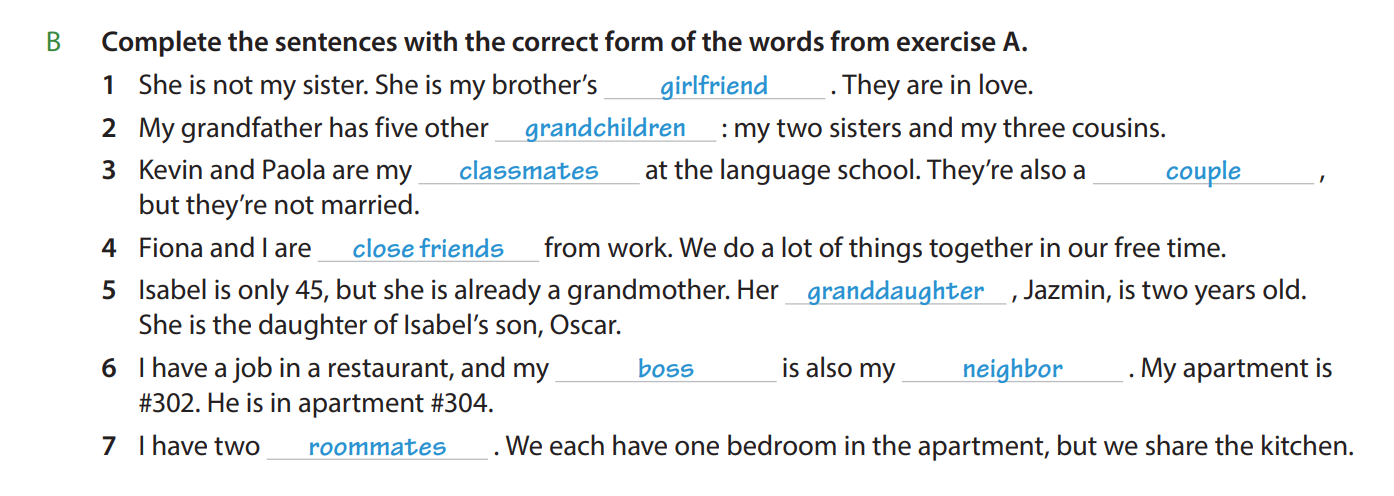 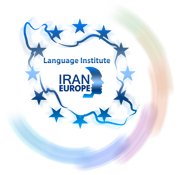 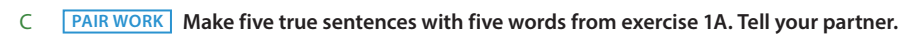 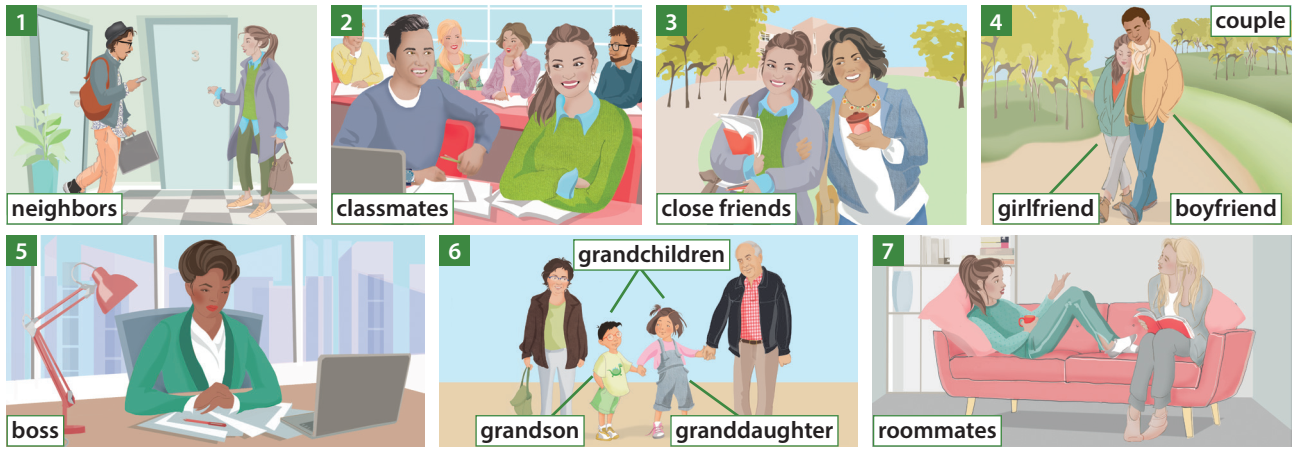 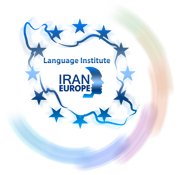 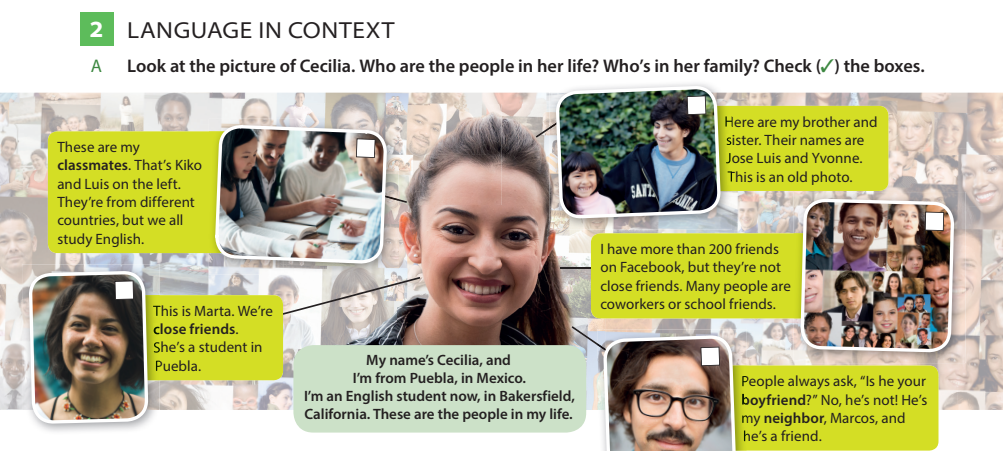 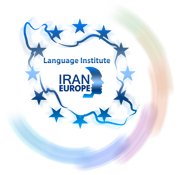 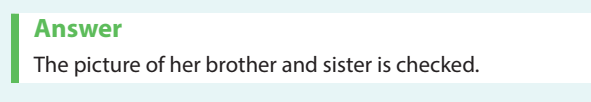 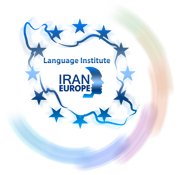 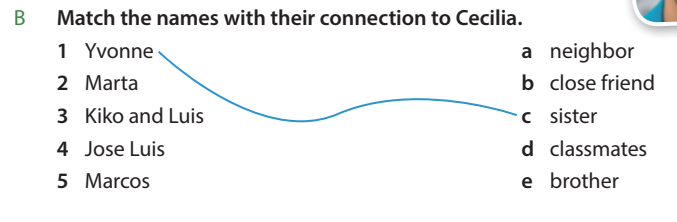 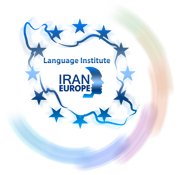 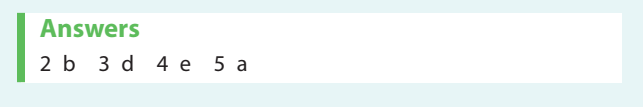 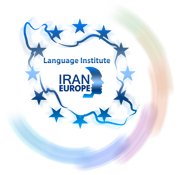 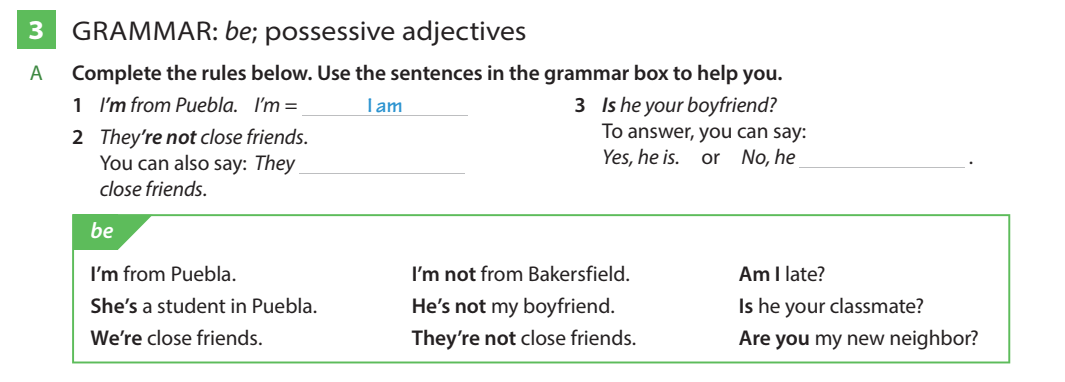 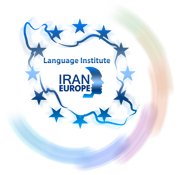 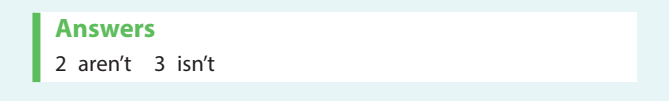 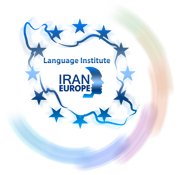 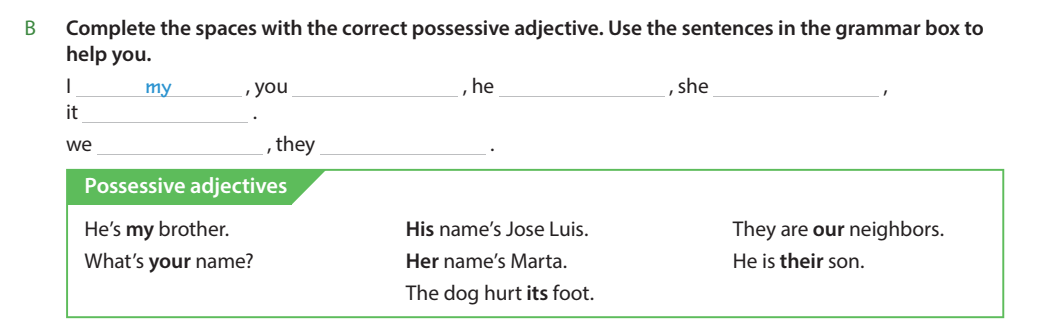 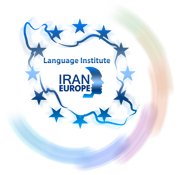 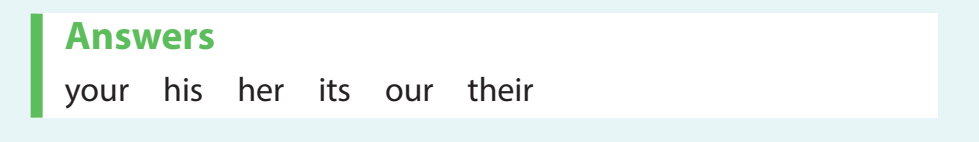 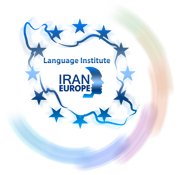 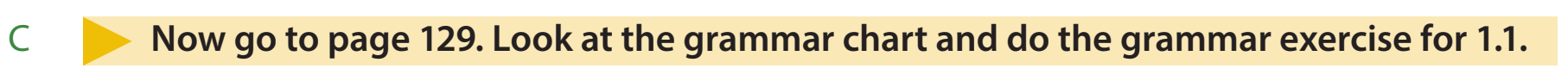 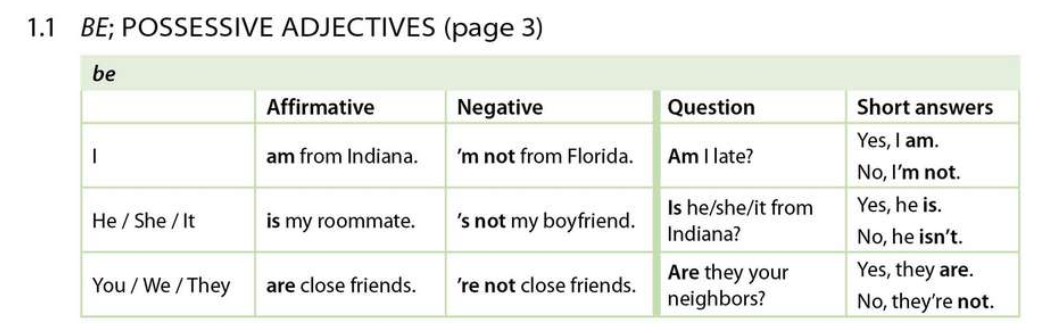 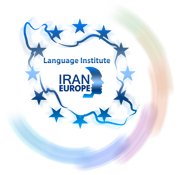 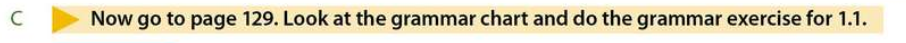 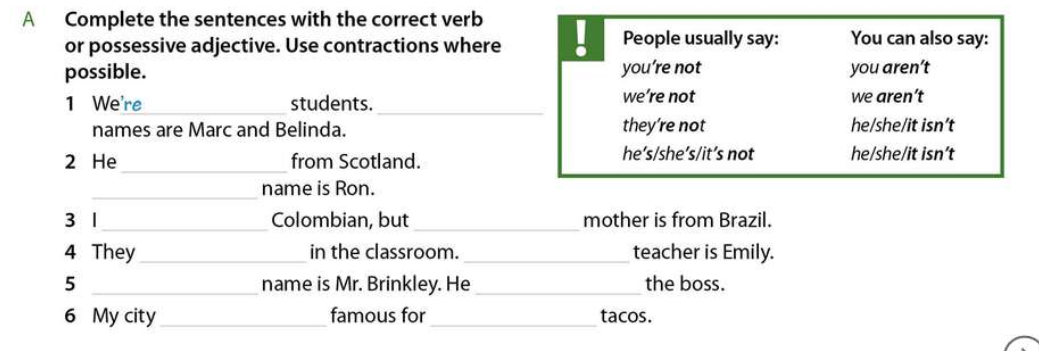 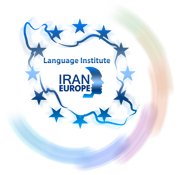 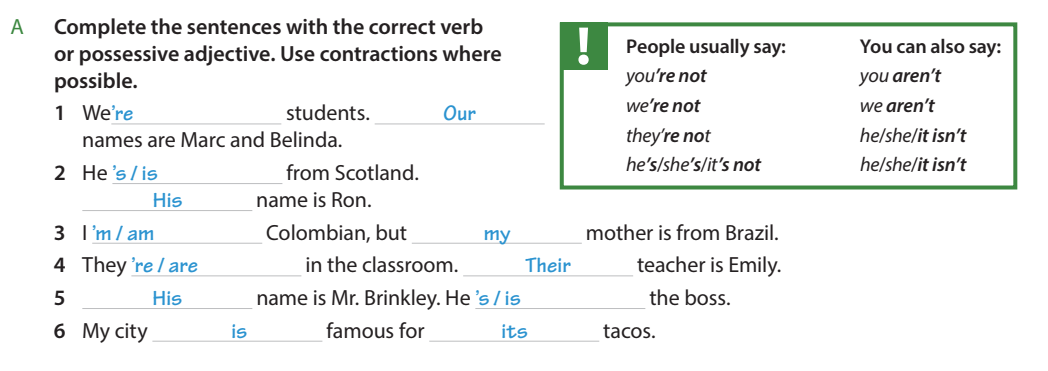 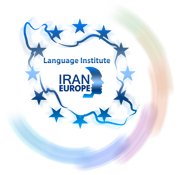 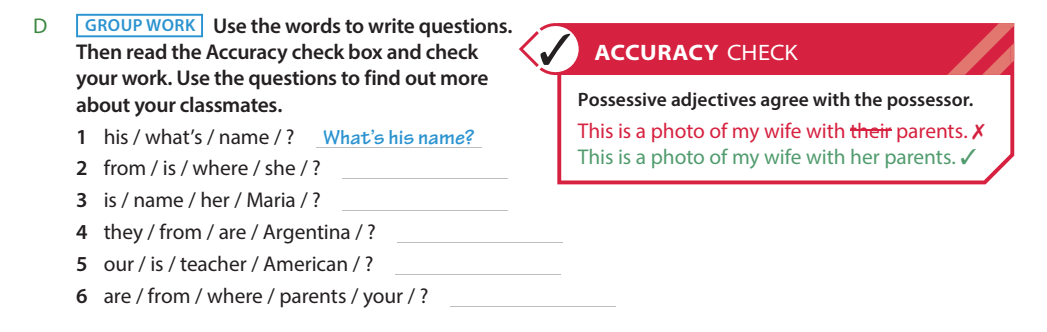 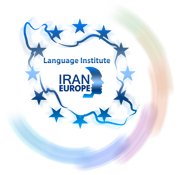 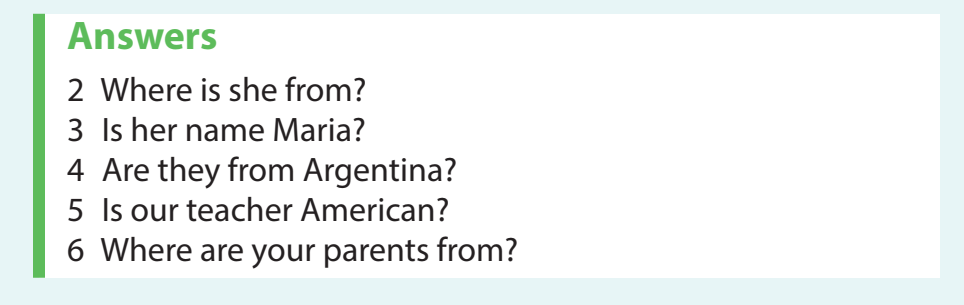 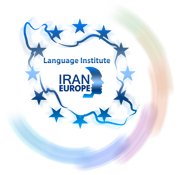 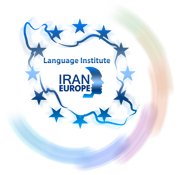 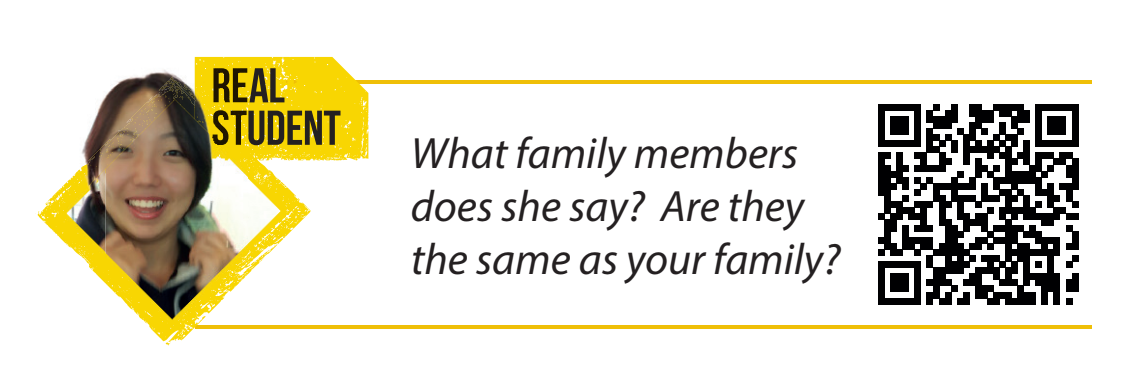 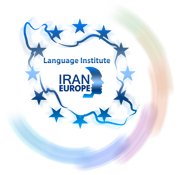 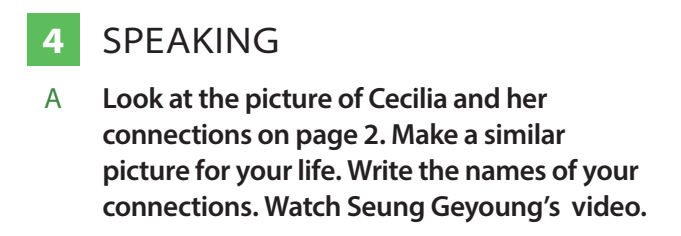 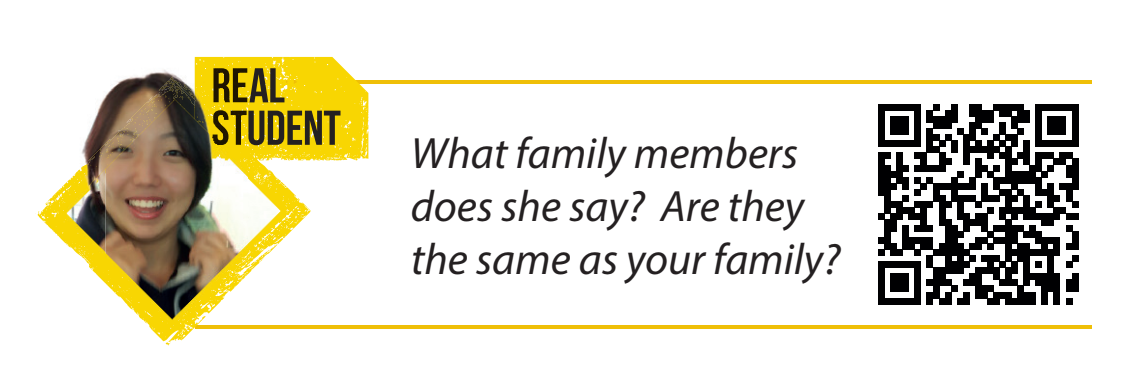 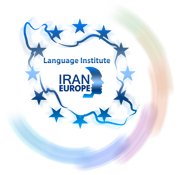 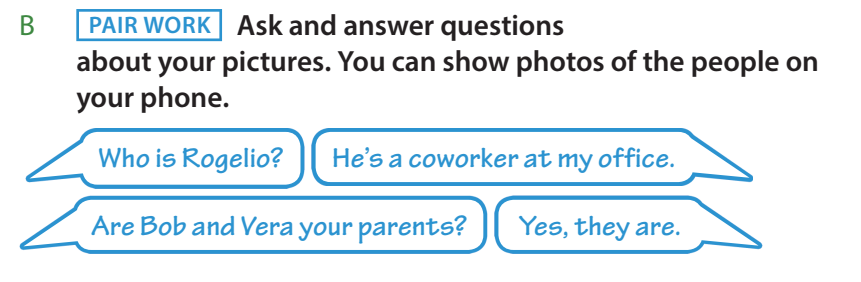 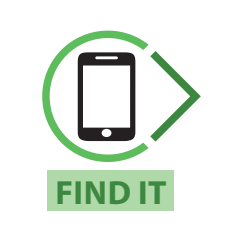 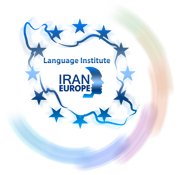 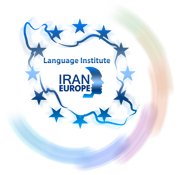